Program review
Summary Report 2018
Prepared by the Program Review Committee
Presented to College Council
December 7, 2017

Stephen Waller, Administrative Chair 
Kimberly Nickell, Faculty Chair
Kristin Rabe, Classified Chair
PRC MembersCo-chairs: Stephen Waller, Kim Nickell, Kristin Rabe
Committee Members:
Heather Baltis
Keri Wolf
Scott Damron
Mindy Wilmot
Klint Rigby
Anna Poetker-Collins
Jennifer Johnson
Neeley Hatridge
Meg Stidham
Jason Dixon
Andrea Tumblin
Nicole Hernandez 
Brenda Nyagwachi
Brent Burton
Brian Sivesind 
Katie Ganster
Brent Wilson
Sue Vaughn
Michelle Bresso
Elisabeth Sampson-SGA
Purpose of the Annual Report
To summarize themes and trends among the 119 program reviews:
Annual Updates Instruction 45
Comprehensive Updates Instruction 21 (including BA)
Annual Updates Non-Instruction 37
Total 103
Facilitating the Resource Allocation Process
To provide information to help decision-making bodies
Classified Position Requests = 42
Faculty Position Requests = 77
Facilities Requests = 54
ISIT Tech Requests = 90 (10 funded, 80 unfunded)
Other Equip Requests = 30
Budget Development Forms Completed = 25
Certificates Reported = 29
CTE Reported = 33
Curriculum Reviews Reported = 19 (comprehensive)
Assessments – 73
Submission Trends:
Over the past several Program Review cycles, the number of programs included in the Program Review process has increased:

2016-17 108 programs: 96% submitted
2017-18 112 programs: 97% submitted
2018-19 119 programs: 86% submitted

Why turn in your program review?
List of programs was more conclusive this year and were better identified as instructional or non-instructional, which led to designating each program type.
Deans/chairs received their forms via email
This helped in getting a larger number of correct forms back.
Assessment Form restructured to align with eLumen. Deeper look.
Programs had access to data through OIE
Changes to the 2018 cycle
Piloted eLumen
Worked with:
Instructional areas:
Library (comprehensive)
Communication
Journalism
BMIT
Health Information Systems
Non-instructional areas:
Academic Technology
Child Development Center
Process
Develop initiative
Develop workflow
Pushed it out to the programs
Feedback presented to PRC
Observations Program Review as an Agent for Change
Opportunity to promote educational excellence and improve instruction and services to students.
Resource acquisition and budgeting processes more fully understood and incorporated…facility requests and space allocation.
Integrated system within committees.
Feedback is a team effort.
Programs took advantage of feedback and resubmitted their program reviews. 
Accreditation Visit
The correlation between Program Review, resource requests, and budgeting
Strategic Directions
Closing the loop
Support from faculty
Psychology
Industrial Technology/Engineering
Planning for the 2019-20 Cycle
Instructional program reviews fully implemented in eLumen
Connect with Curriculum, CTE, and resource committees to assess and update forms
Offer eLumen/Program Review workshops
Facilitate Administrative Unit Outcomes workshops
Planning for the 2019-20 Cycle
Return receipt on emailed forms for areas not in eLumen
Survey end users
Track the connection between the program review process and resource allocations.
Management position requests.
Verify master list of programs prior to the process
Restructure Assessment of Resources Received
Deans/department chairs will continue to develop their budget as part of the program review process.
The work continues…
Our commitment to improve and streamline the process will lead us into eLumen for the 2019 cycle! 
We will work to be transparent and steer ourselves in a positive direction to benefit future generations to come at Bakersfield College.
Look for opportunities to start your program review early!
Building a Better BC…Program Review: your mixtape to a brighter future.
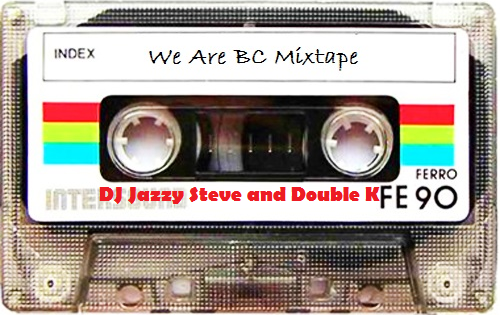